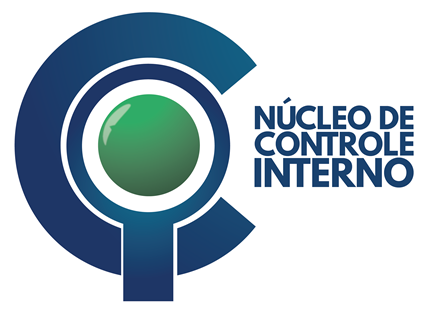 GESTÃO DE RISCOS
Noções introdutórias
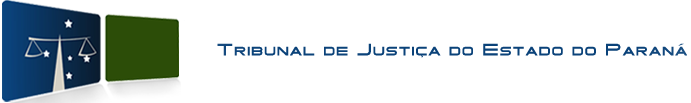 Adaptado do material didático produzido pelo Tribunal de Contas de União e Conselho Nacional de Justiça no contexto do Acordo de Cooperação Técnica TCU/CNJ nº 087/2010 e cedido ao TJPR.
GESTÃO DE RISCOS
Noções introdutórias
Riscos estão por toda parte!
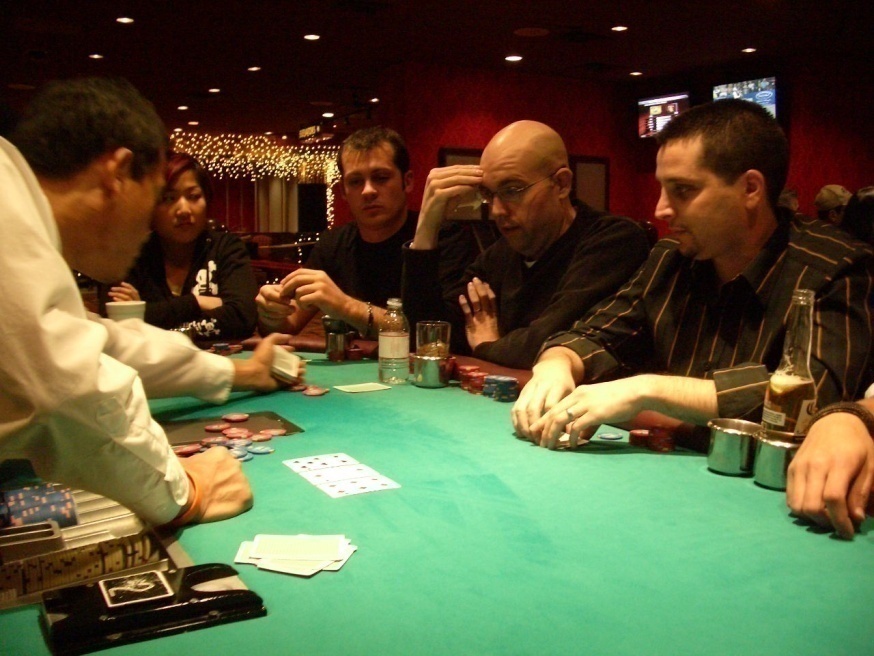 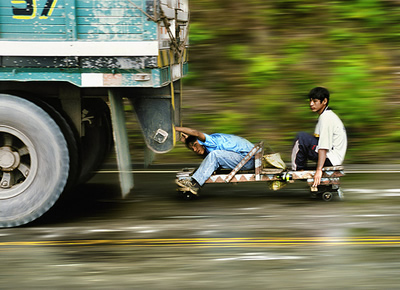 Quais os riscos envolvidos?
Alguém se ferir.
Haver discussão.
A bola furar.
Alguém ser posto à margem do jogo e se chatear.
Chover.
O que esses riscos têm em comum?
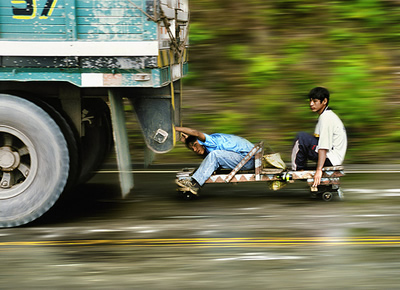 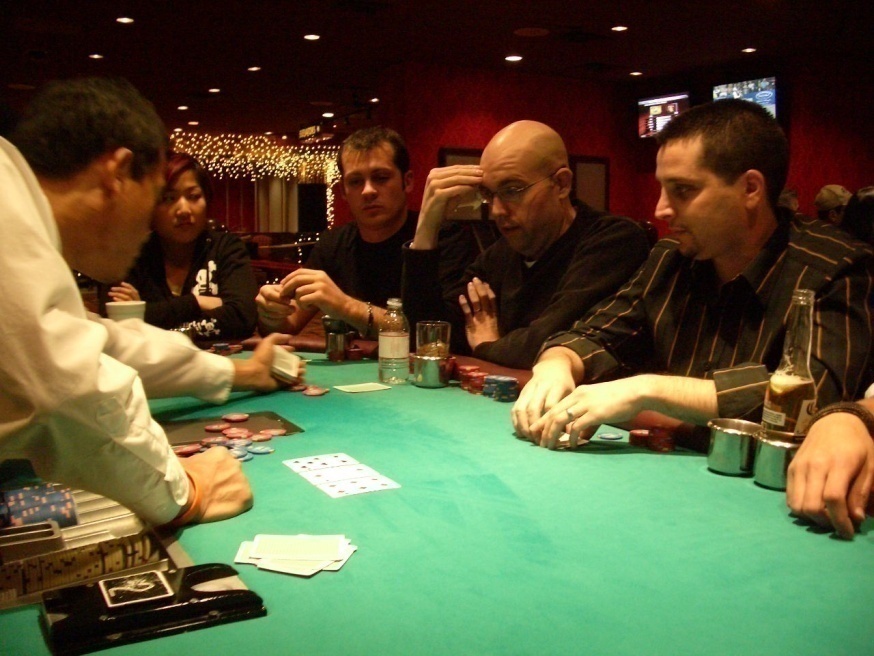 Eventos futuros.
 Eventos incertos.
 Afetam os objetivos dos envolvidos.
O que esses riscos têm em comum?
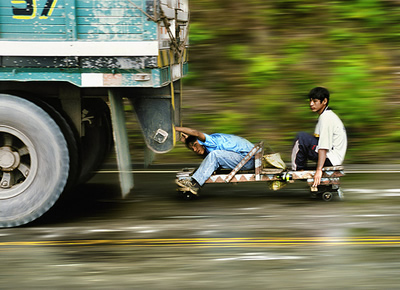 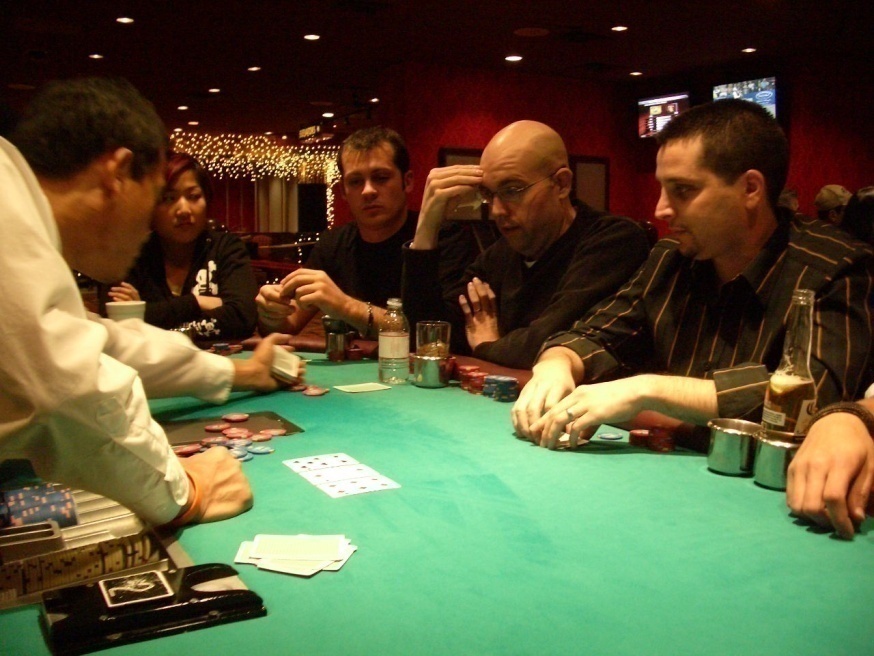 Em algumas situações, os riscos são conhecidos e seus níveis são controlados.
 Em outras, os riscos não são conhecidos, e dessa forma, não são controlados.
 Conhecidos ou não, ele tem potencial de afetar os objetivos.
Conhecer e controlar eventos indesejáveis ganha evidência quando vemos situações em que aparentemente a gestão de riscos não foi eficaz...
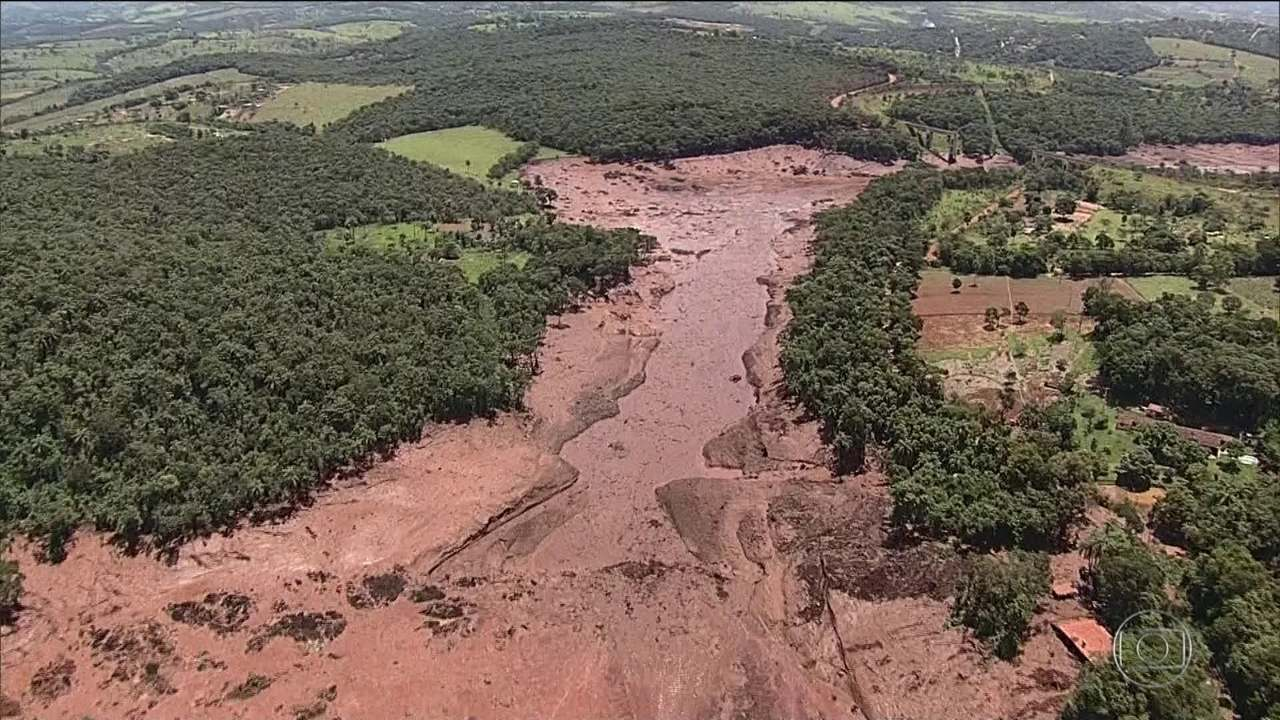 Brumadinho, janeiro de 2019.
Eventos podem ter impactos incalculáveis.
Pagamentos
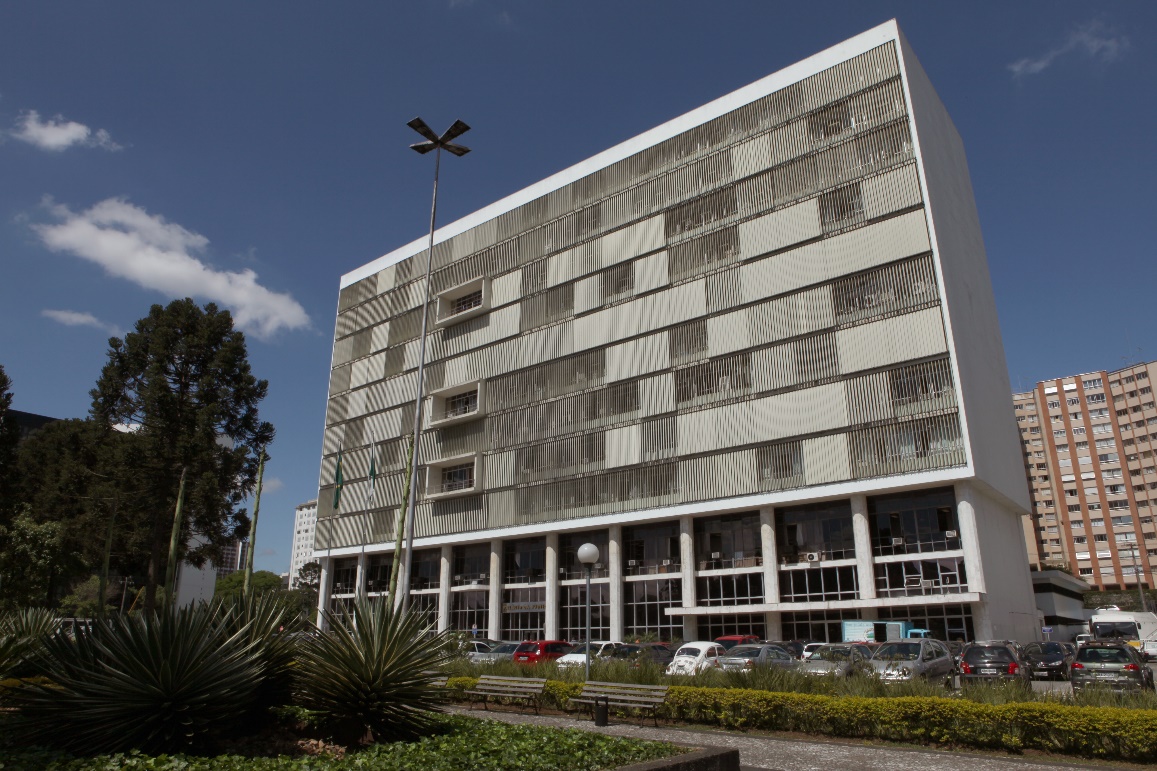 Licitações
Contratações
Orçamento
Sistemas
Obras
Receitas
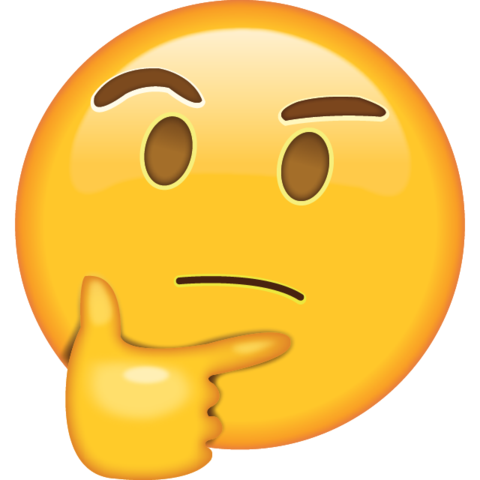 Riscos estão por toda parte!
Risco
Possibilidade de algo acontecer (ou não acontecer) e impactar os objetivos.

Risco é um evento ou uma condição incerta que, se ocorrer, tem um efeito em pelo menos um objetivo do projeto/atividade/trabalho.
Distinção entre Risco e Problema
PROBLEMA
Situação ou condição existente que afeta no momento presente os objetivos de um indivíduo, grupo de pessoas, projeto ou organização e que requer uma solução.

Um risco, quando se concretiza (isto é, quando o evento de risco ocorre), torna-se um problema.
Problema x Risco: exemplo
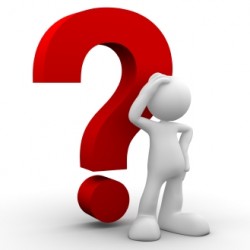 A Lei de Diretrizes Orçamentárias prevê a participação do Poder Judiciário em 9,5% da Receita Líquida do Estado. Este percentual será parâmetro para envio da parcela de duodécimo mensal.
Existe o Risco de que, devido a variações na arrecadação, o valor base para a identificação da parcela mensal não seja aquele inicialmente esperado. 
Se em determinado mês do exercício corrente, a queda na arrecadação se materialize, o repasse será menor e possivelmente o Tribunal de Justiça poderá ter dificuldade em fazer frente as despesas já assumidas. O risco se concretizou e um Problema surgiu.
Problema x Risco: exemplo
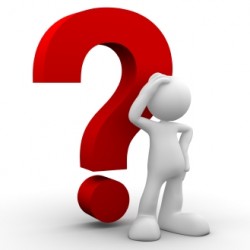 Para enfrentar esse problema, o TJPR poderá adotar algumas Medidas, por exemplo: 

Postergar ou cancelar projetos previstos;
Suspender concursos para novos servidores;
Cancelar o início de novas licitações para aquisição de bens e serviços.

Mas também existe o Risco da arrecadação do Estado ter uma variação positiva. Neste caso outras Medidas poderiam ser tomadas: Novos projetos, novas contratações, etc.
Risco pode ter consequências
 positivas

Consequência positiva = OPORTUNIDADE
Problema x Risco: exemplo
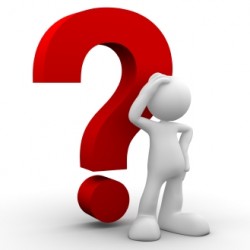 Quais outros riscos na esfera orçamentária e financeira poderíamos considerar nesse momento?
Por que implantar a Gestão de Riscos?
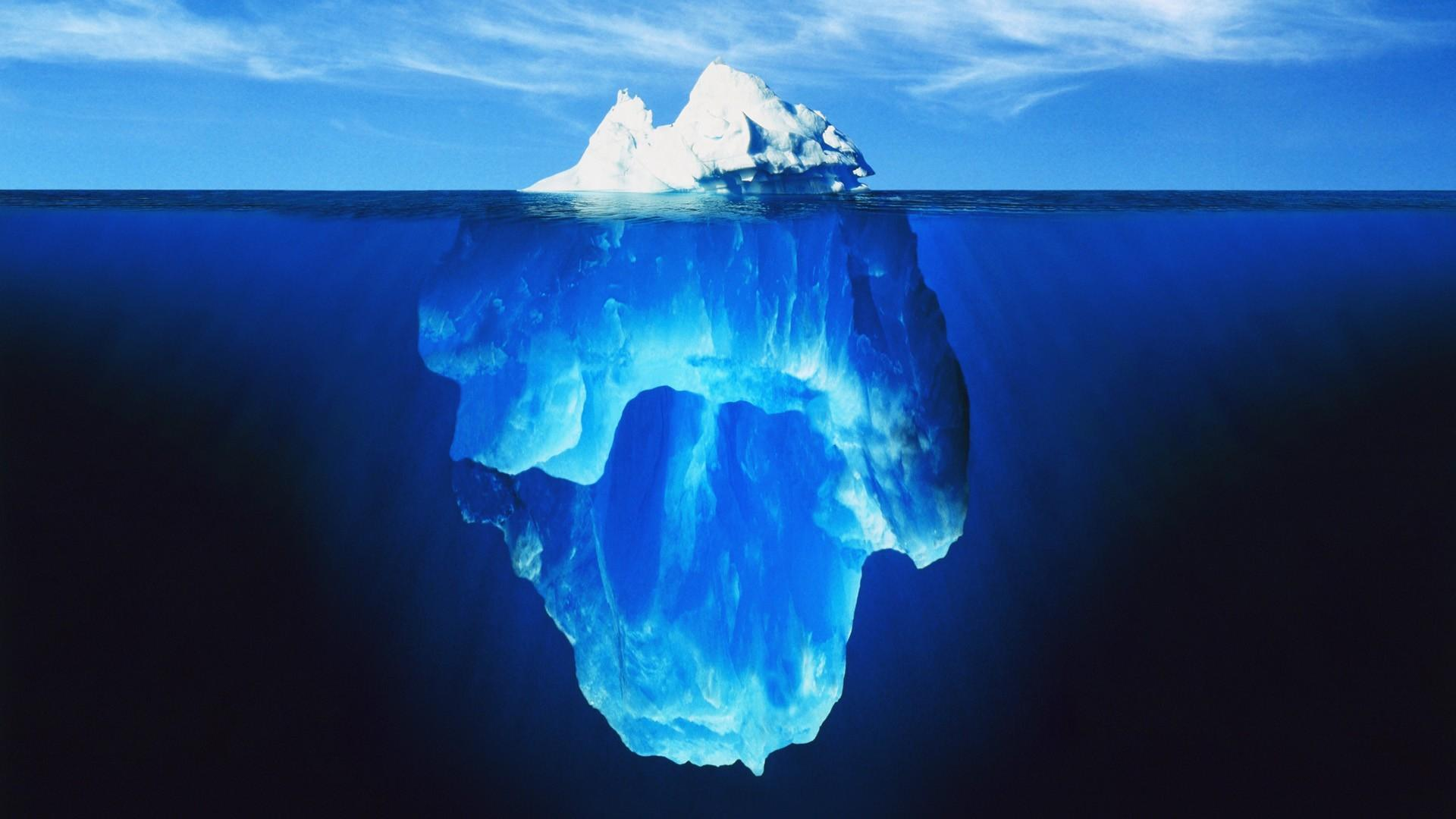 Você pode                                  me conhecer
Mas você não tem ideia de quem eu sou
O que é Gestão de Riscos?
Atividades coordenadas para dirigir e controlar uma organização no que se refere ao risco.
Conjunto de atividades coordenadas para identificar, analisar, avaliar, tratar e monitorar risco. Processo que visa conferir razoável segurança quanto ao alcance dos objetivos.
O que é Gestão de Riscos?
GOVERNANÇA
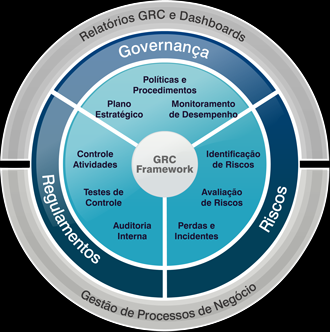 COMPLIANCE
RISCOS
Gestão de riscos no Tribunal
A gestão de riscos já está presente no Tribunal, porém ela não é uma atividade realizada de forma padronizada e institucionalizada.

O que se objetiva com a implantação da Gestão de Riscos é estabelecer a política institucional de riscos aplicável a todos.
INFORMAL
FORMAL
Definições de Risco
Riscos acompanham objetivos
Só tem sentido se falar em riscos em relação a objetivos, sejam explícitos ou não!
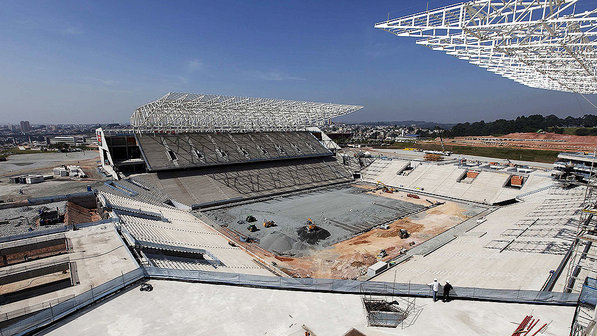 Objetivo: entregar estádio a tempo para a Copa do Mundo segundo padrão de qualidade acordado com a FIFA.

Riscos:
 greves dos operários
 acidentes
 ...
Obras do estádio Itaquerão-SP
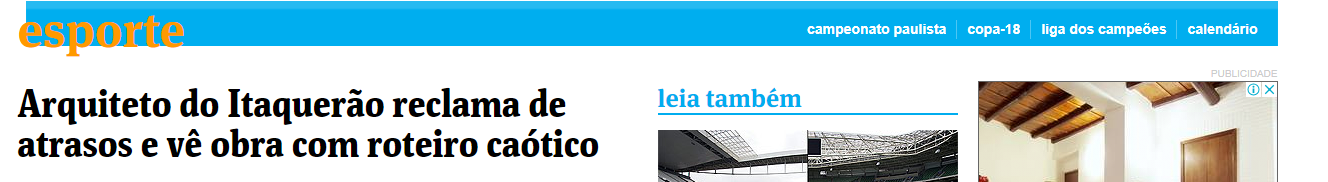 Folha de São Paulo (www.folha.uol.com.br)
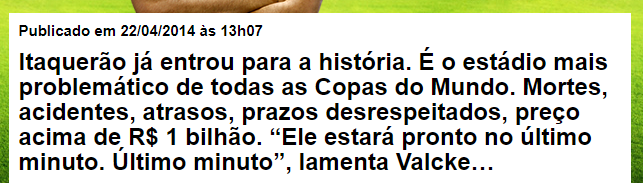 Portal R7 (www.r7.com.br)
Gestão de Riscos
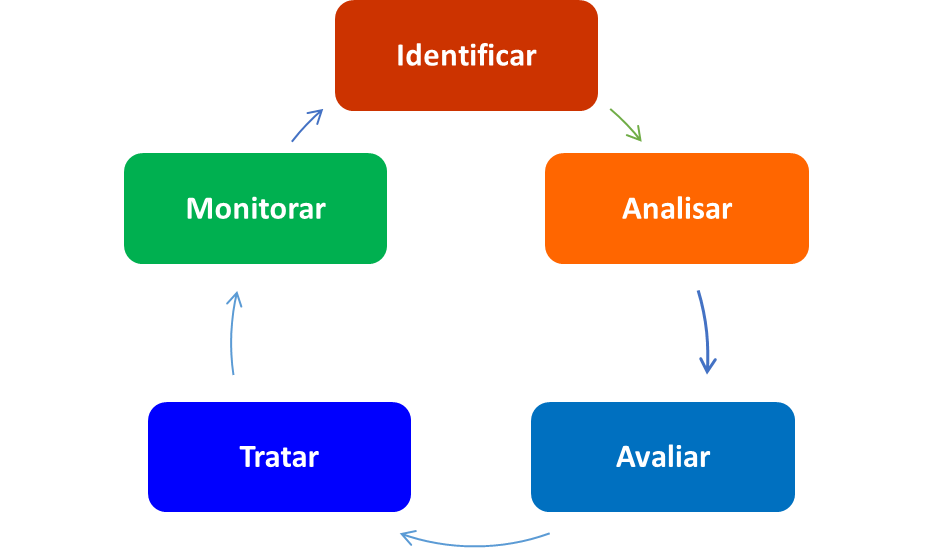 Gestão de Riscos
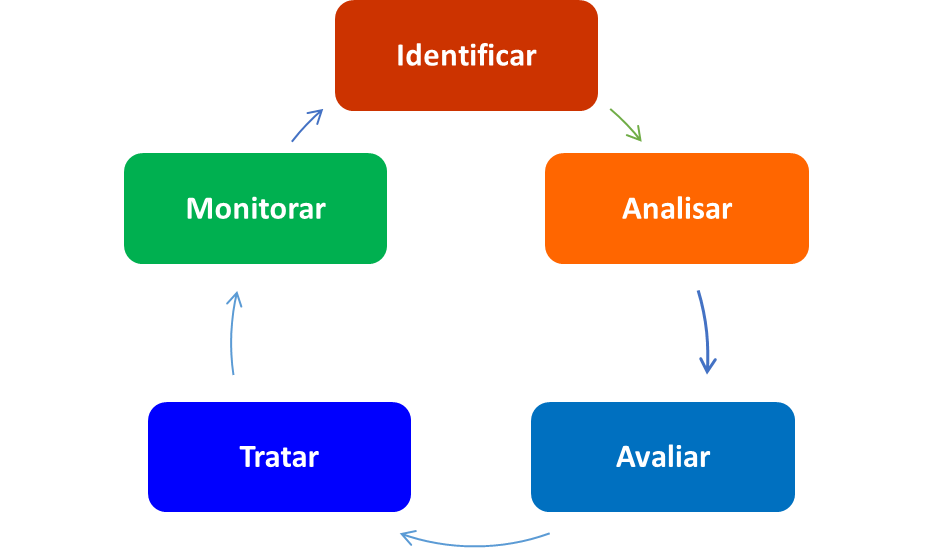 Identificação de Riscos
Identificação de Riscos
Componentes do Risco
Risco
Componentes do Risco - Causa
FONTES DE RISCO
Elemento que, individualmente ou combinado, tem o potencial intrínseco para dar origem ao risco: 

Pessoas;
Processos;
Sistemas;
Infra-estrutura física ou organizacional;
Tecnologia;
Eventos externos (não gerenciáveis).
VULNERABILIDADES
Inexistências, inadequações ou deficiências em uma fonte de risco.

Exemplo: 
	Na Fonte Pessoas: falta de treinamento.
	Na Fonte Sistema: regra de negócio equivocada.
Componentes do Risco - Causa
Componentes do Risco - Evento
É a possibilidade de algo acontecer e ter um impacto nos objetivos, esse algo é o evento potencial, que pode ser positivo ou negativo.

Evento negativo = PROBLEMA
Evento positivo = OPORTUNIDADE
Componentes do Risco - Consequência
Resultado de um evento sobre os objetivos.
Objetivos
ESTRATÉGICOS
OPERACIONAIS
Possíveis impactos:

     - Financeiro ($ custo/receita) 
     - Prazo (cronograma)
     - Qualidade
     - Escopo
     - Imagem ou reputação.
Identificação de Riscos - Exemplo
OBJETIVO TSE: 
Realizar recadastramento biométrico de 14,2 milhões de eleitores até março de 2014.

RISCOS:
Eleitores desinformados não comparecerem aos cartórios eleitorais dentro do prazo
Eleitores comparecerem sem portar os documentos necessários
Pane no sistema de informação do TSE
Gestão de Riscos
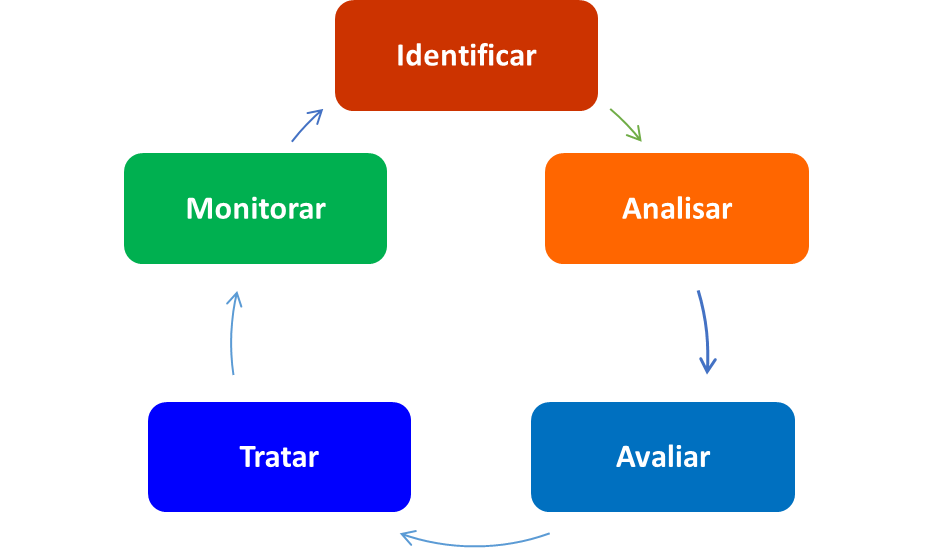 Análise de Riscos
Envolve a apreciação das causas e as fontes de risco, suas consequências positivas e negativas e a probabilidade de que essas consequências possam ocorrer.

Objetiva:
Desenvolver a compreensão dos riscos.
Fornecer subsídios para a decisão, estratégia e método para o tratamento de riscos.
Análise de Riscos
Análise de Riscos
Um risco é avaliado em termos de probabilidade de ocorrência e de impacto sobre os objetivos.

Quanto maior a probabilidade e maior o impacto, maior é o nível do risco.
Nível do Risco = Probabilidade x Impacto
Análise de Riscos
Matriz Impacto x Probabilidade
Extremo
Alto
Médio
Baixo
Matriz Impacto x Probabilidade
Análise de Riscos – Efeito dos controles
!
Não existe risco zero!
CONTROLES 
GERENCIAIS
RISCO INERENTE
Risco “bruto” do negócio, do processo, da atividade etc., antes de qualquer tratamento ou controle.
RISCO RESIDUAL
Risco remanescente após o tratamento do risco (controles internos).
Análise de Riscos – Efeito dos controles
Risco inerente
Controles Gerenciais
Apetite a riscos
Risco Residual
Risco inerente
Objetivo dos controles é levar o risco para um nível inferior ao apetite a riscos da instituição.
!
Não existe risco zero!
Avaliação de Risco – Exemplo
OBJETIVO: pagar a obrigação financeira corretamente: valor/credor/prazo.
Matriz Impacto x Probabilidade
Rs3
Rs1
Rs2
Gestão de Riscos
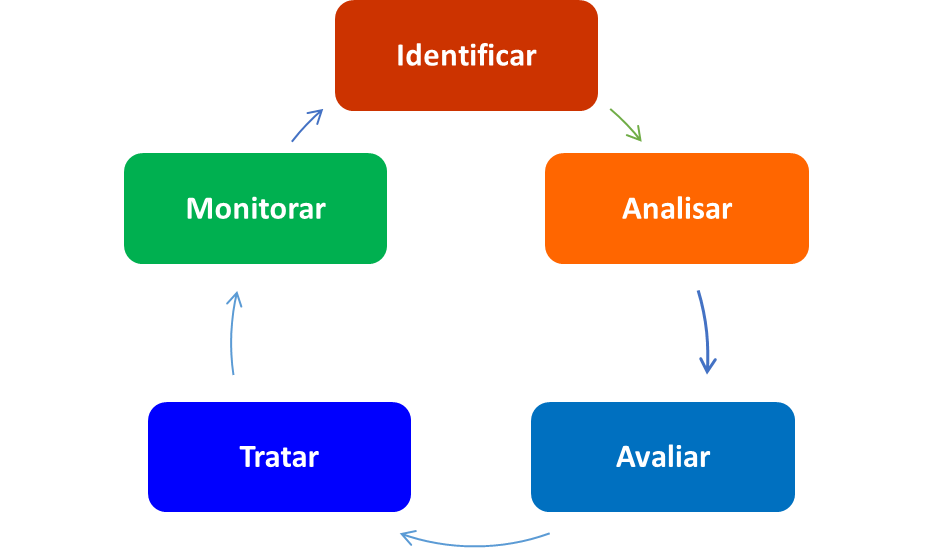 Avaliação de Riscos
A finalidade da avaliação de riscos é auxiliar na tomada de decisões com base nos resultados da análise de riscos.

Envolve comparar o nível de risco encontrado com os critérios estabelecidos na Política de Gestão de Riscos.
Avaliação de Riscos - Apetite a Risco
Representa o quanto de risco a organização está disposta a aceitar em seus projetos, processos, atividades.
É diferente para cada tipo de organização e está estabelecido na Política de Gestão de Riscos da instituição.
Avaliação de Risco – Exemplo
OBJETIVO: pagar a obrigação financeira corretamente: valor/credor/prazo.
Apetite a riscos da instituição: Nível 10
Gestão de Riscos
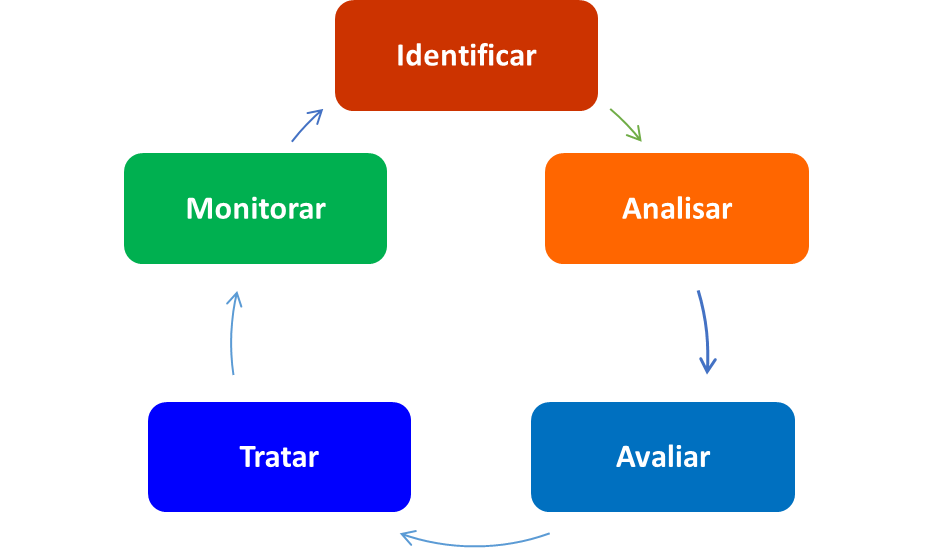 Tratamento de Riscos
Consiste em selecionar uma ou mais opções de ações para implementação com vistas a modificar os níveis de risco  (probabilidade e impacto).
Avaliar custos e benefícios da resposta.
Avaliar o efeito da resposta.
Avaliar os riscos secundários (risco do tratamento)
Designar um responsável pela resposta
Tratamento de Riscos
Alto Impacto /
Baixa Probabilidade

TRANSFERIR
MITIGAR
Alto Impacto /
Alta Probabilidade

EVITAR
TRANSFERIR
MITIGAR
Impacto
Baixo Impacto /
Baixa Probabilidade
 
ACEITAR
Baixo Impacto/
Alta Probabilidade

MITIGAR
Probabilidade
Avaliação de Risco – Exemplo
OBJETIVO: pagar a obrigação financeira corretamente: valor/credor/prazo.
Gestão de Riscos
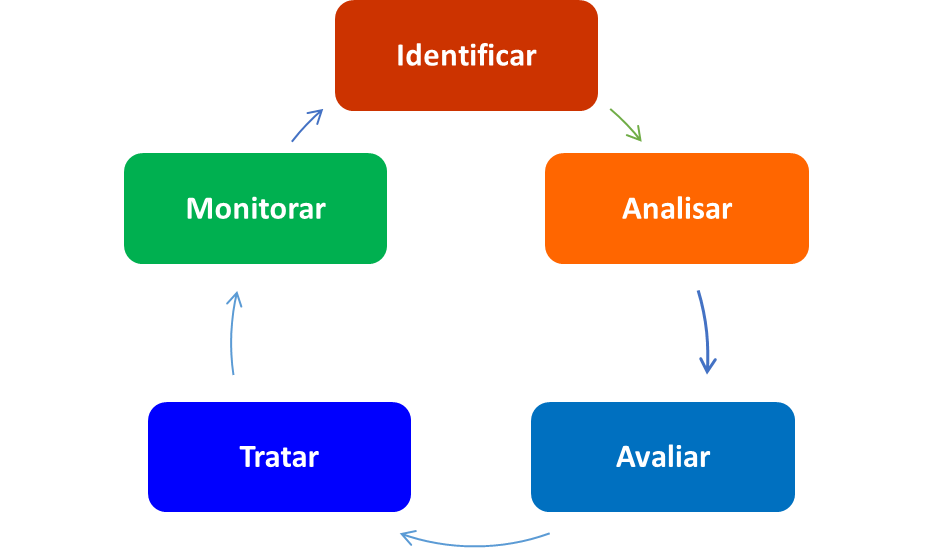 Monitoramento de Riscos
Deve integrar o processo de gestão de riscos e ter a finalidade de:
 Garantir que os controles sejam eficazes e eficientes;
 Obter informações para melhorar o processo de avaliação dos riscos;
 Detectar mudanças no contexto interno e externo;
 Identificar riscos emergentes;
 Analisar e registrar eventos, mudanças, tendências, sucessos e fracassos visando melhoria contínua.
Ciclo do Processo de Gestão de Riscos
Projeto de Implantação da Gestão de Riscos nas unidades administrativas do 
Tribunal de Justiça do Estado do Paraná
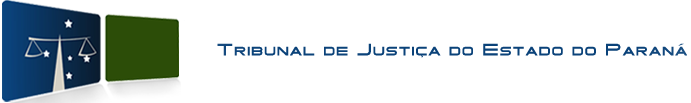 APRESENTAÇÃO
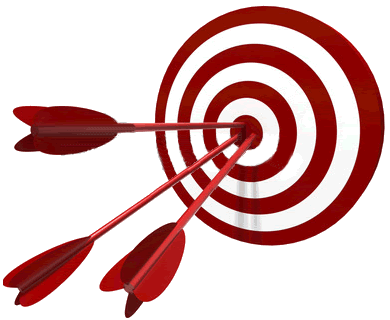 Objetivos


Mapeamento e gerenciamento de riscos

Política de gestão de riscos do TJPR: documento contendo, com base em normas internacionais (ISO e COSO), os princípios da gestão de riscos, os objetivos, conceitos, competências, diretrizes e informações para o processo de gestão de riscos no Tribunal de Justiça
UNIDADES ENVOLVIDAS
Unidades Administrativas
Núcleo de Controle Interno
Departamento de Planejamento
Assessoria Especial de Projetos da Presidência
Departamento do Patrimônio
Assessoria de Imprensa
PROJETO DE IMPLANTAÇÃO DA GESTÃO DE RISCOS
FASE 1 – PREPARAÇÃO DO AMBIENTE INTERNO
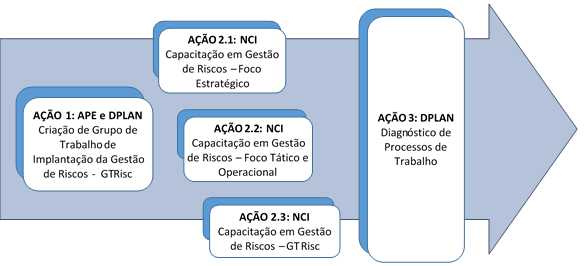 Ação 1:  UA 
Criação de Grupo de Trabalho de Implantação da Gestão de Riscos GTRisc
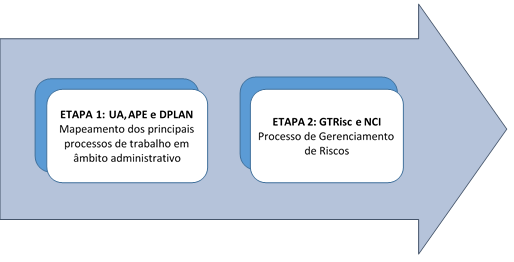 FASE 2 – IMPLANTAÇÃO DA GESTÃO DE RISCOS
ETAPA 2: GTRisc e UA
Processo de Gerenciamento de Riscos
ETAPA 1: UA e DPLAN
Mapeamento dos principais processos de trabalho em âmbito administrativo
AÇÃO 3: DPLAN
Diagnóstico de Processos de Trabalho
AÇÃO 2.2: NCI
Capacitação em Gestão de Riscos – Foco Tático e Operacional
AÇÃO 2.1: NCI
Capacitação em Gestão de Riscos – Foco Estratégico
FASE 1 – Preparação do Ambiente Interno
AÇÃO 1: UA 
Criação de Grupo de Trabalho de Implantação da Gestão de Riscos GTRisc
AÇÃO 2.3: NCI
Capacitação em Gestão de Riscos – GTRisc
ETAPA 2: GTRisc e UA
Processo de Gerenciamento de Riscos
FASE 2 – Implantação da Gestão de Riscos
ETAPA 1: UA e DPLAN
Mapeamento dos principais processos de trabalho em âmbito administrativo
GTRiscGrupo de Trabalho de Implantação da Gestão de Riscos
Propor a Política de Gestão de Riscos do Tribunal de Justiça

Atuar como gerente de projeto (verificar cumprimento do cronograma, acompanhar indicadores)

Canal de comunicação com a Alta Administração o andamento do projeto e seus resultados

Promover a cultura de gestão de riscos na organização

Capacitação específica para melhor conduzir atividades (gerir equipes, propor a política de gestão de riscos, elaborar relatórios, centralizar a comunicação)
Papel do gestor no Projeto
Patrocinar a implantação do projeto e adoção da cultura da gestão de riscos

Participar da construção da matriz de risco e da definição do apetite a risco

Apoiar os gerentes de projeto

Alocar e gerir recursos (tempo e pessoas) das unidades administrativas
RESULTADOS ESPERADOS
BENEFÍCIOS DO PROJETO
PROJETO DE IMPLANTAÇÃO DA GESTÃO DE RISCOS
FASE 1 – PREPARAÇÃO DO AMBIENTE INTERNO
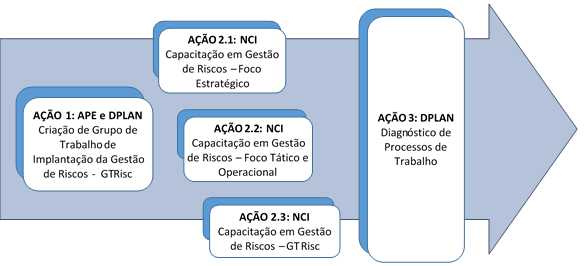 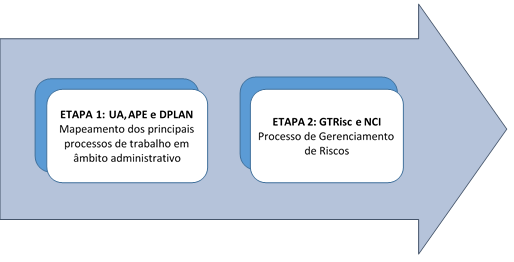 Ação 1: UA 
Criação de Grupo de Trabalho de Implantação da Gestão de Riscos GTRisc
FASE 2 – IMPLANTAÇÃO DA GESTÃO DE RISCOS
ETAPA 1: UA e DPLAN
Mapeamento dos principais processos de trabalho em âmbito administrativo
ETAPA 2: GTRisc e UA
Processo de Gerenciamento de Riscos
Joseph Campbell – A jornada do herói
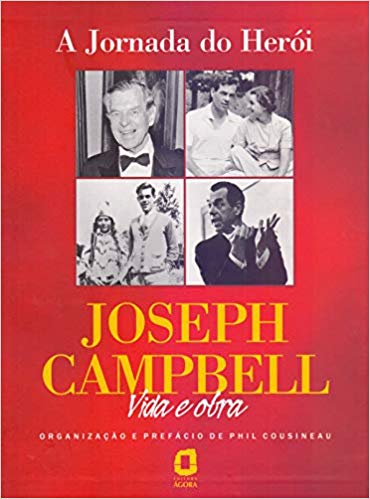 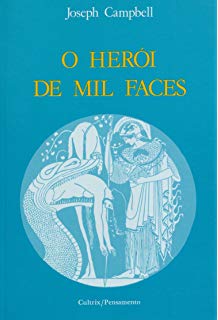 Muito Obrigado.
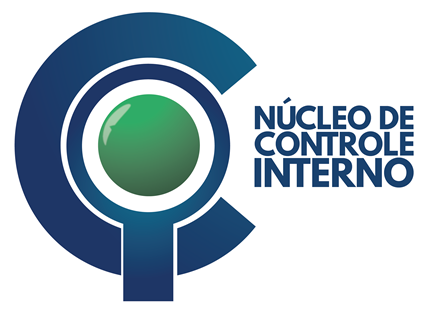